Sketchbook-Trip to SchoolArt Foundations
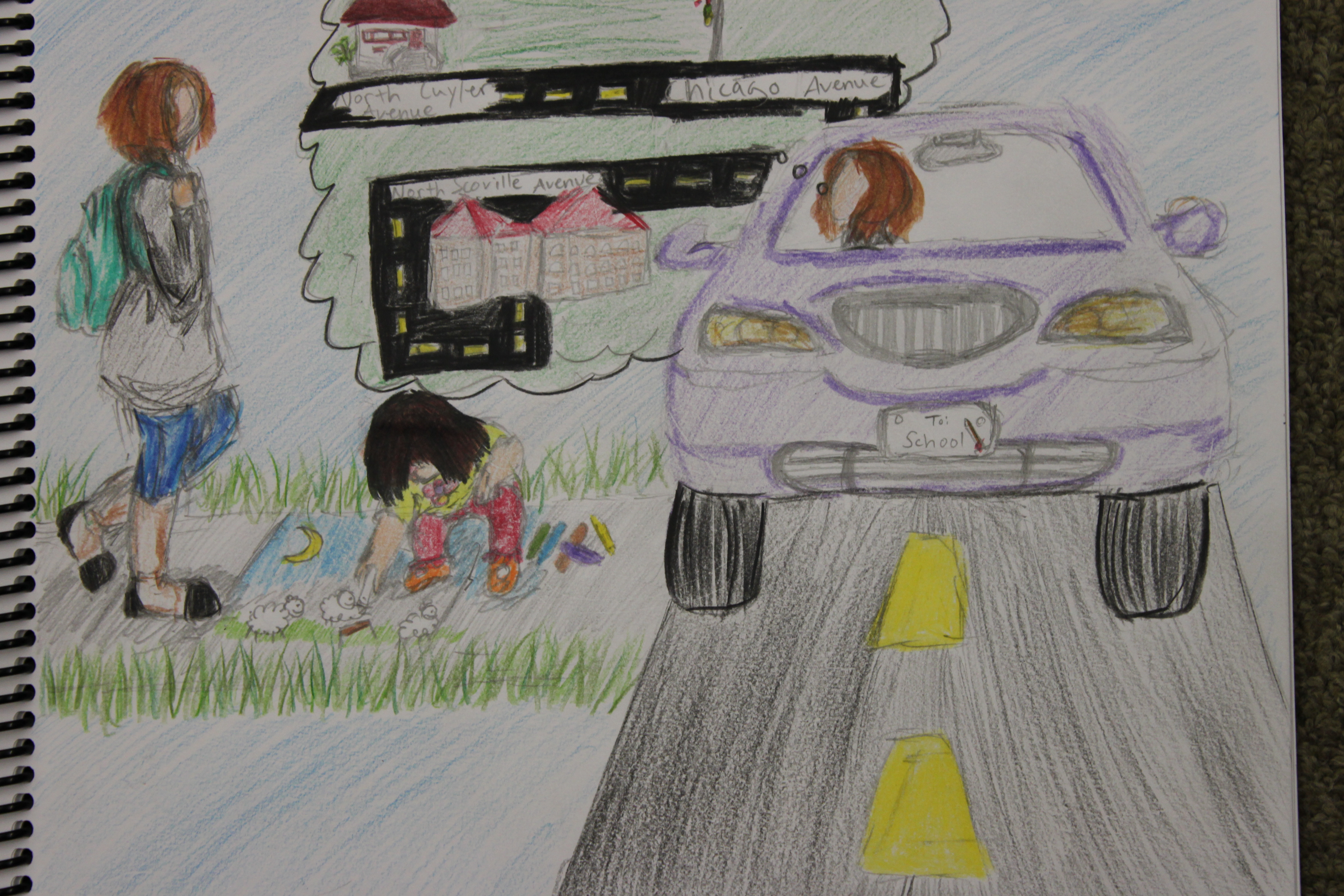 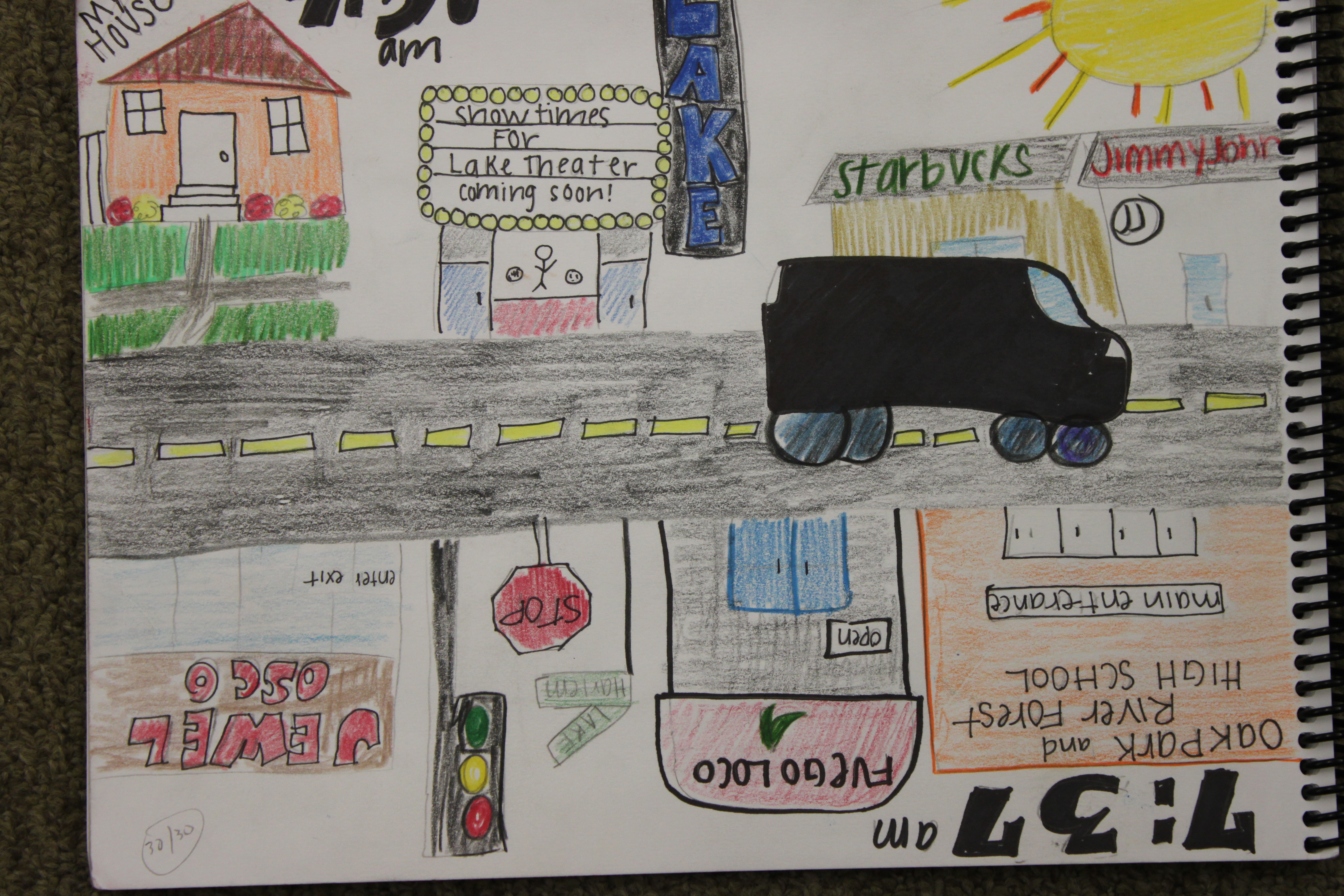 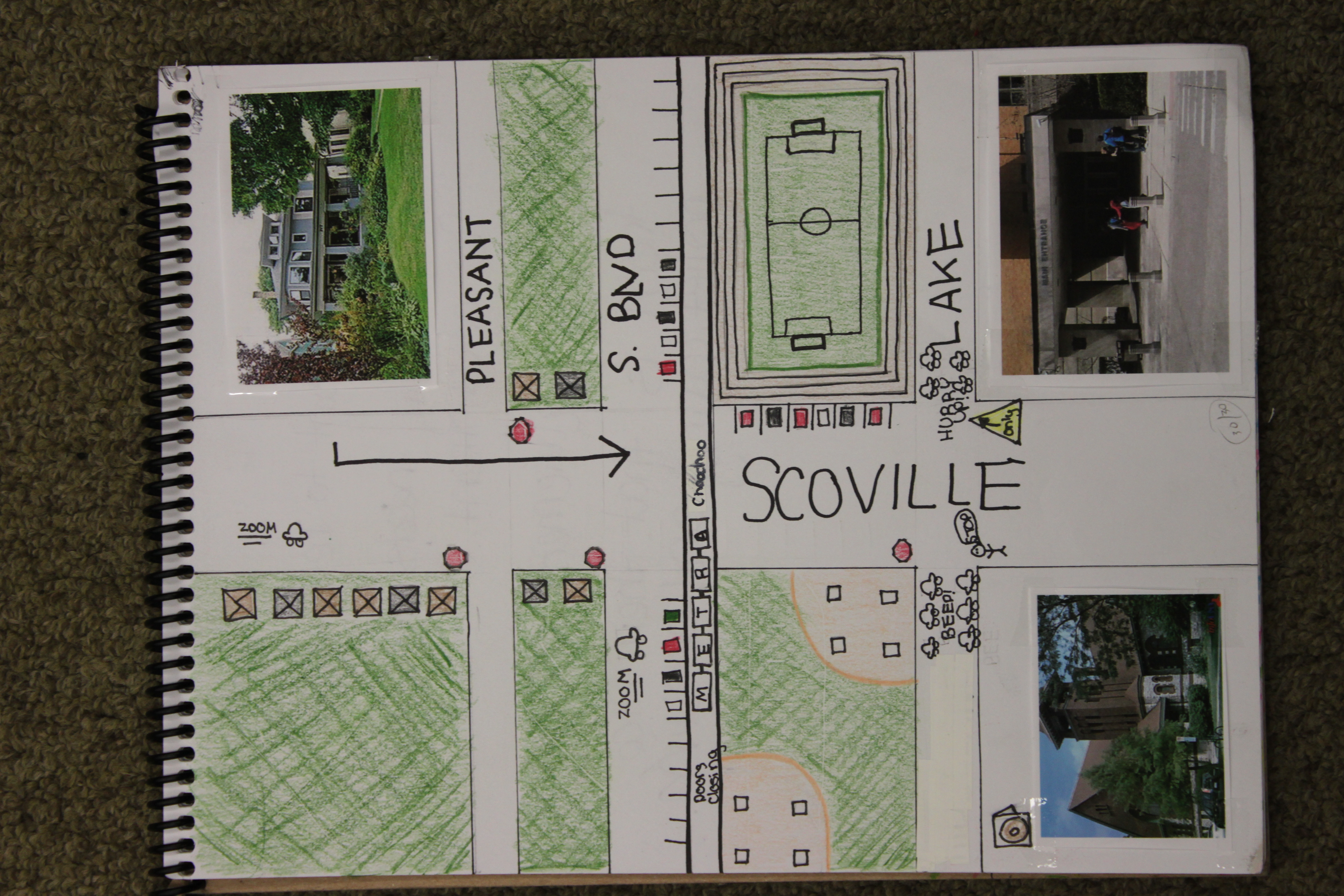 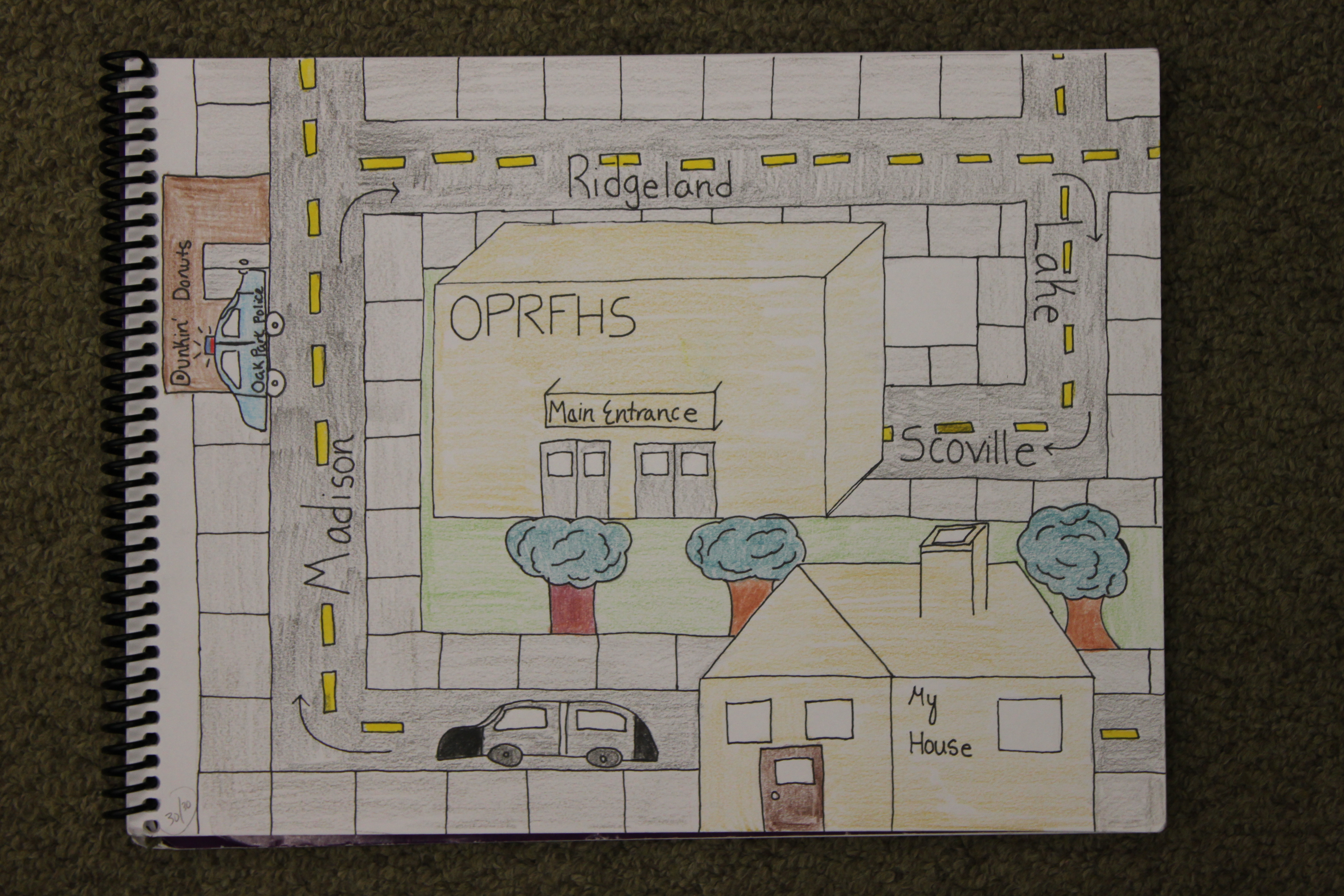 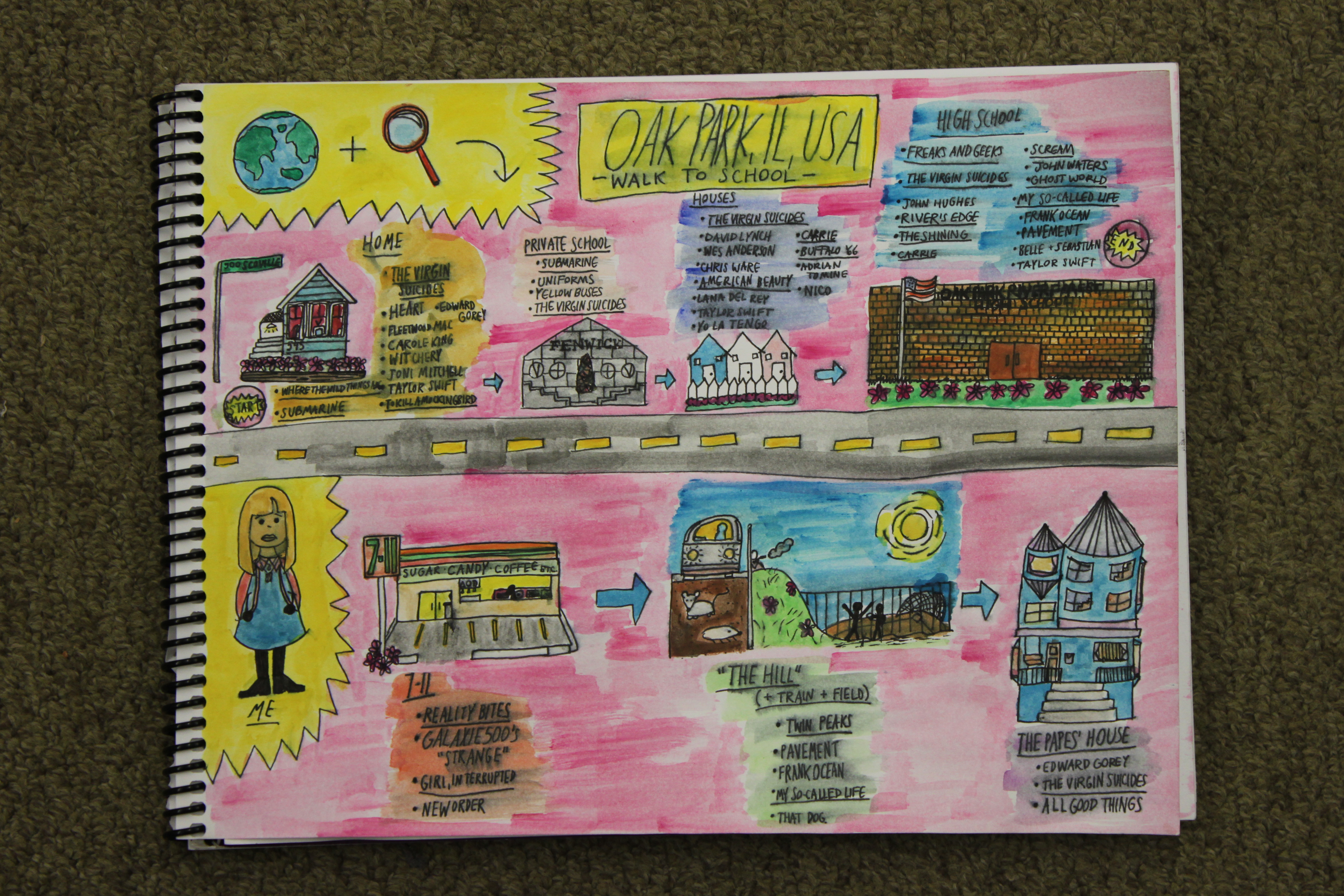 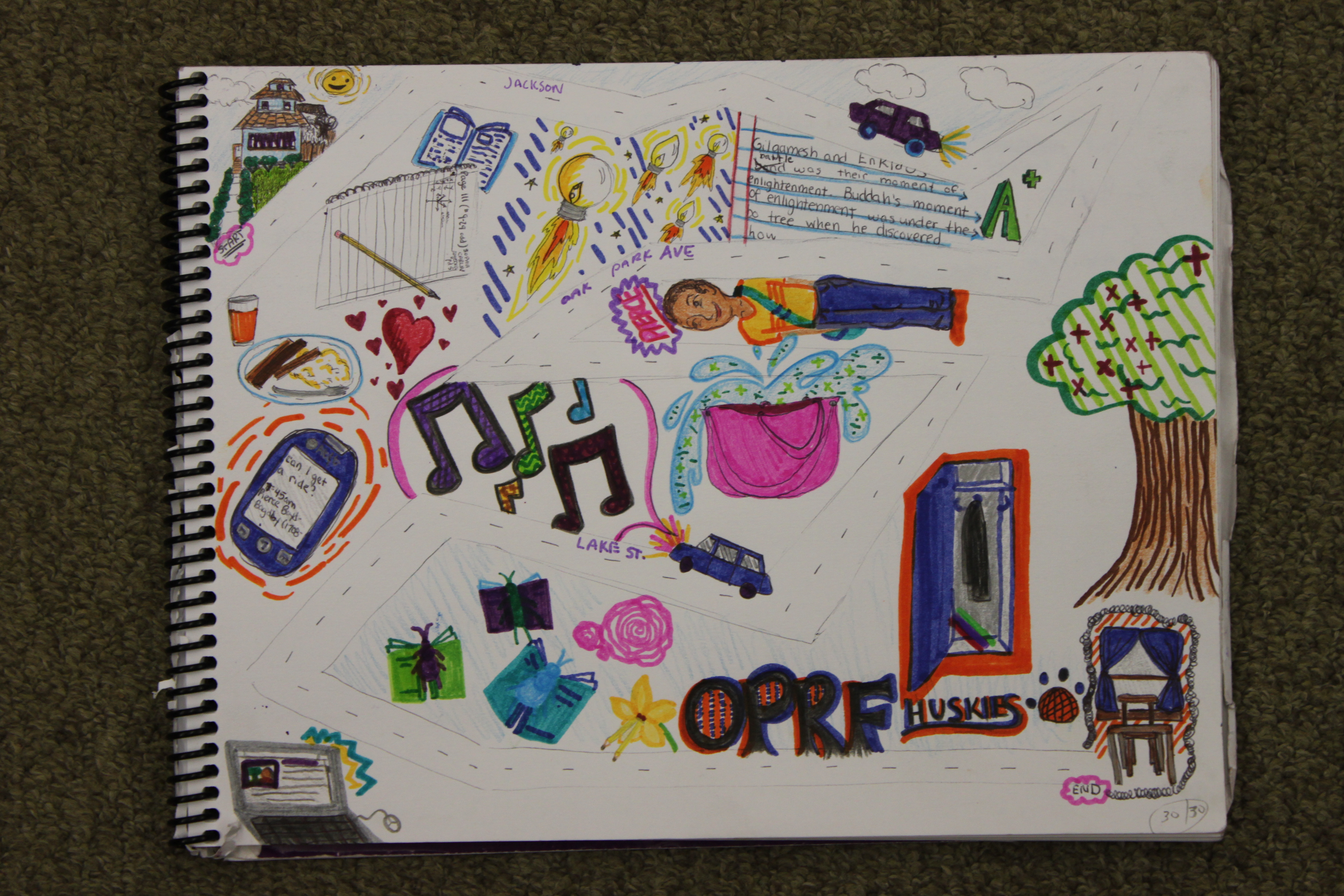